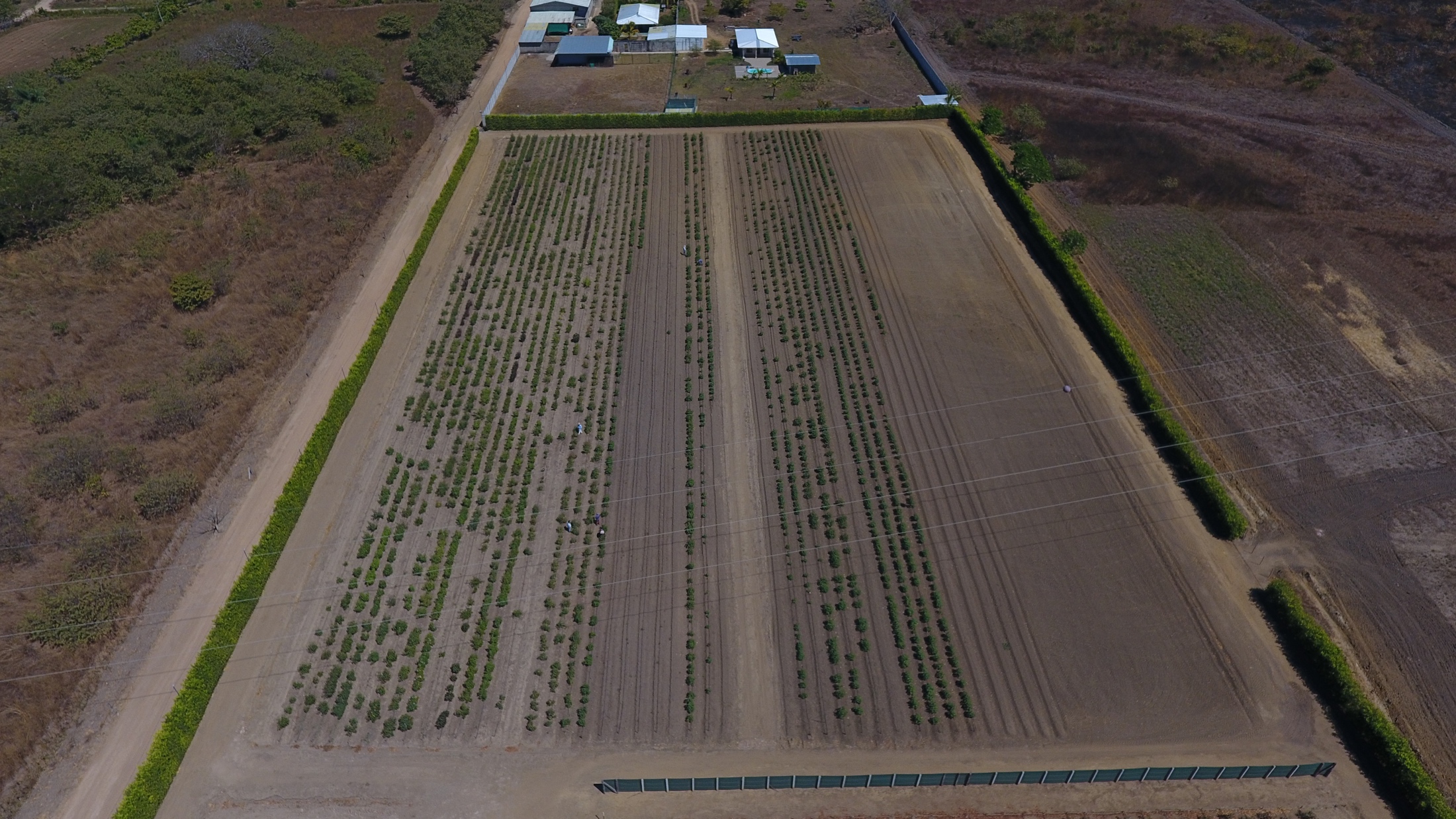 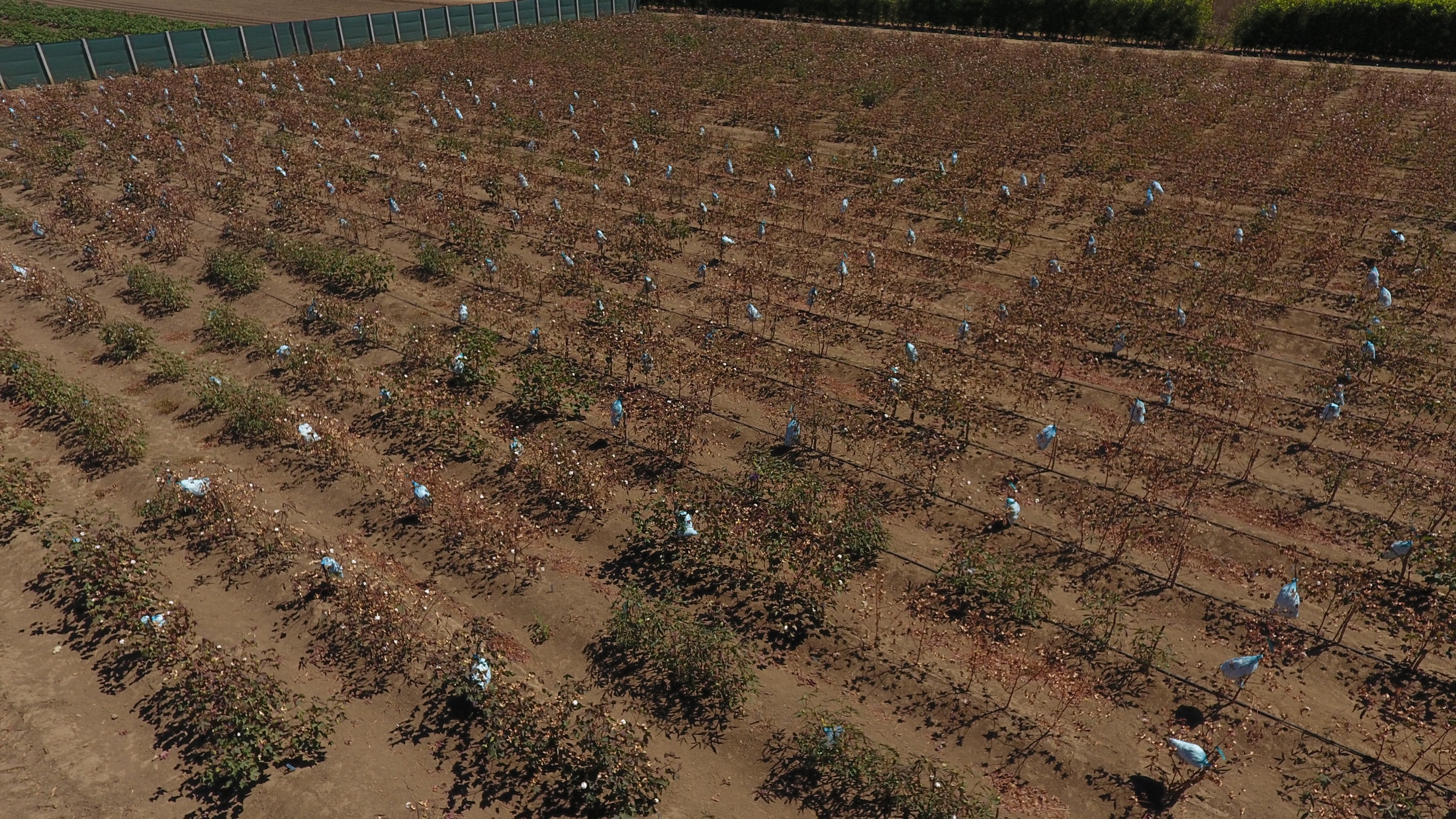 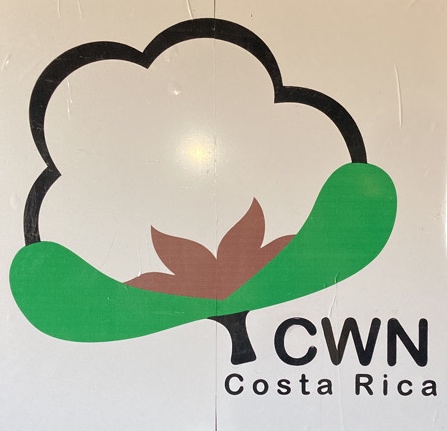 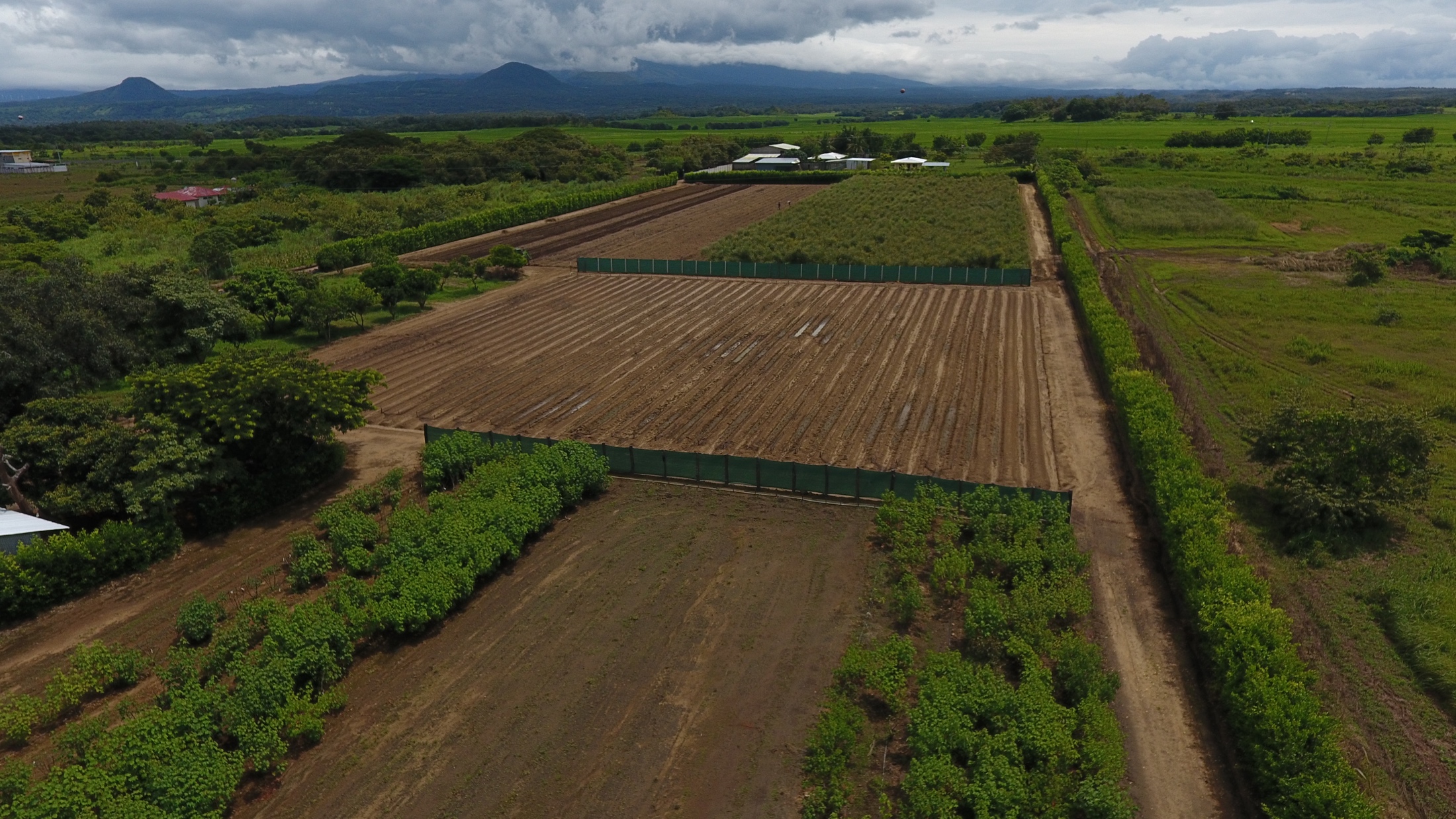 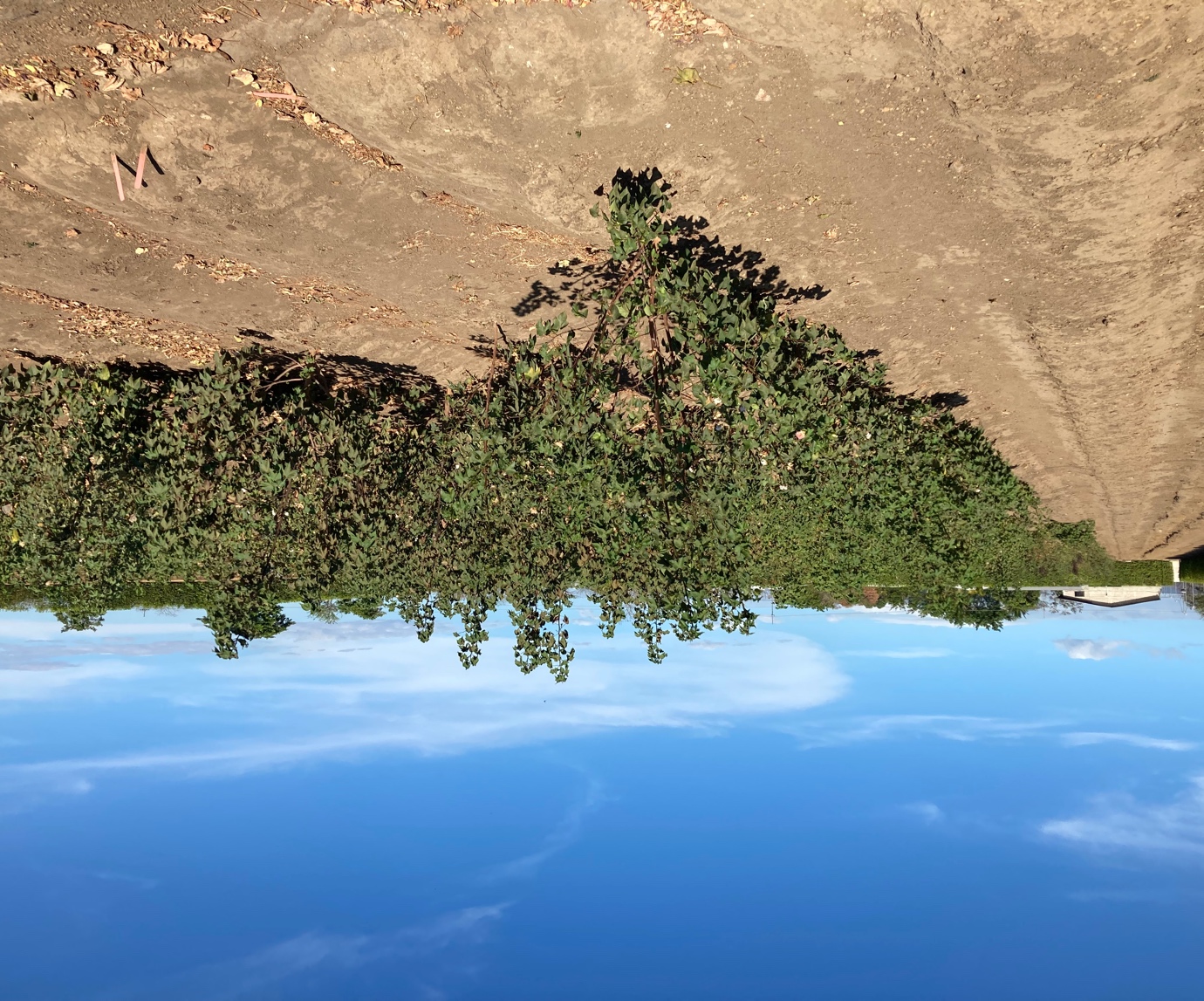 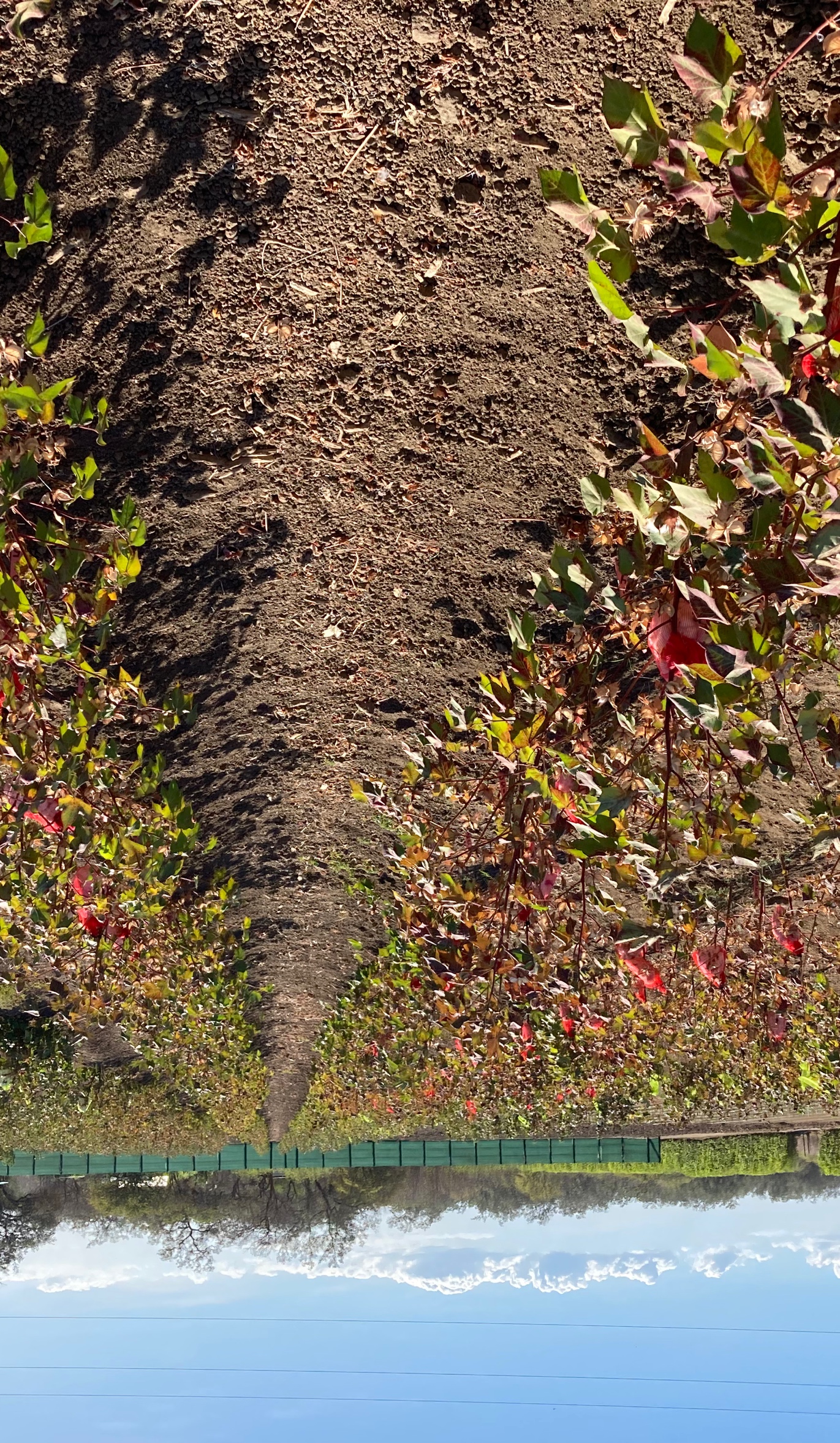 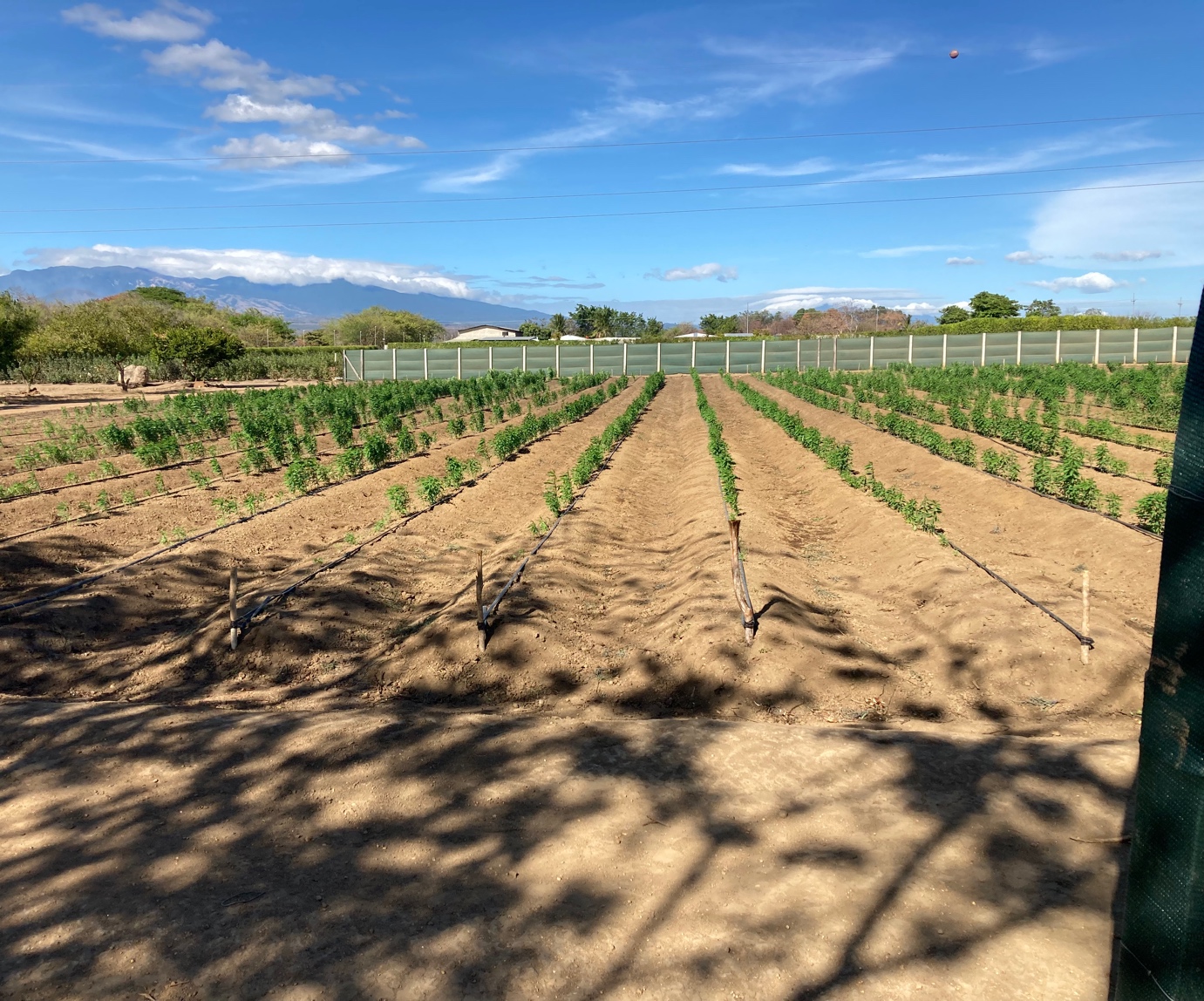 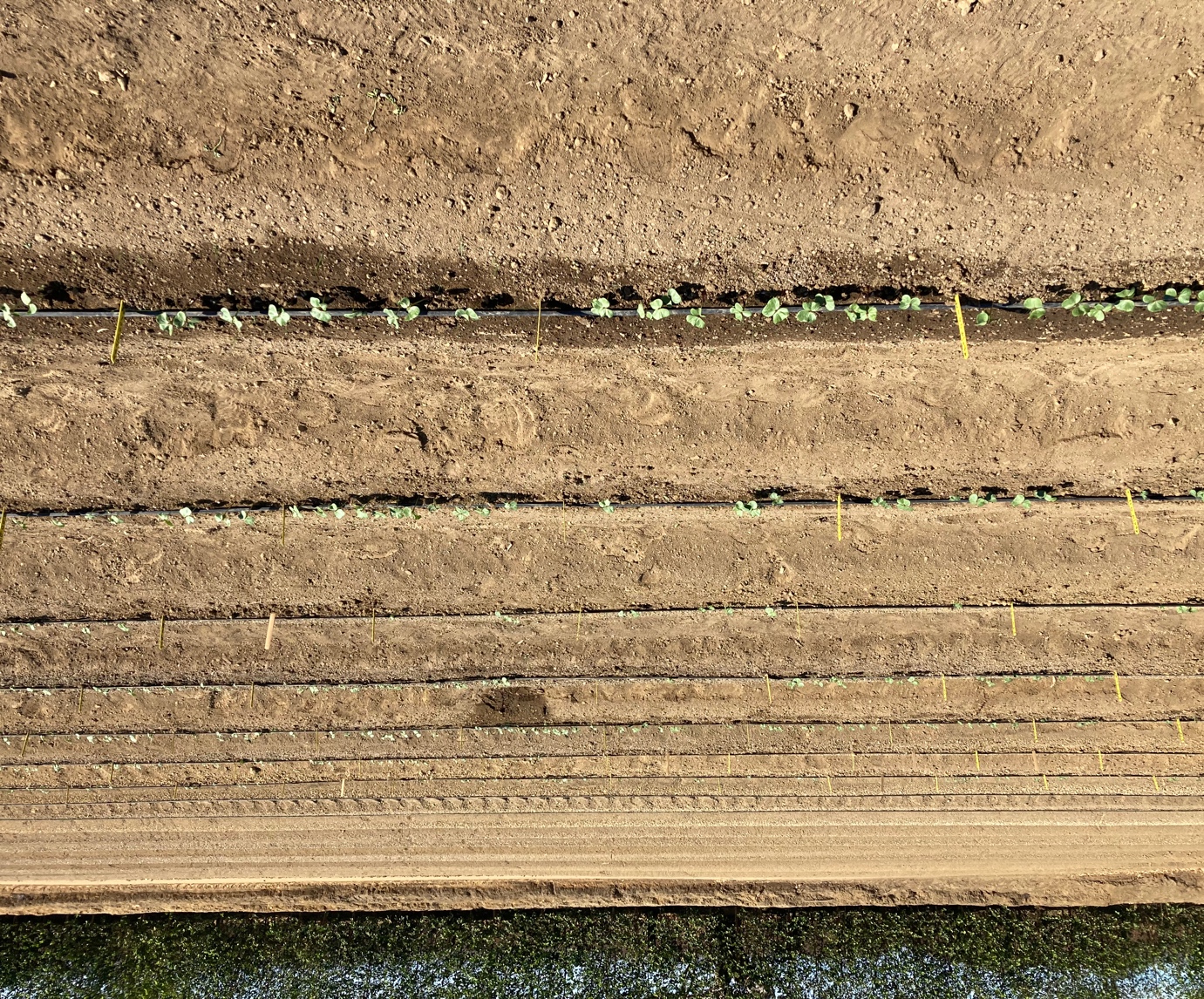 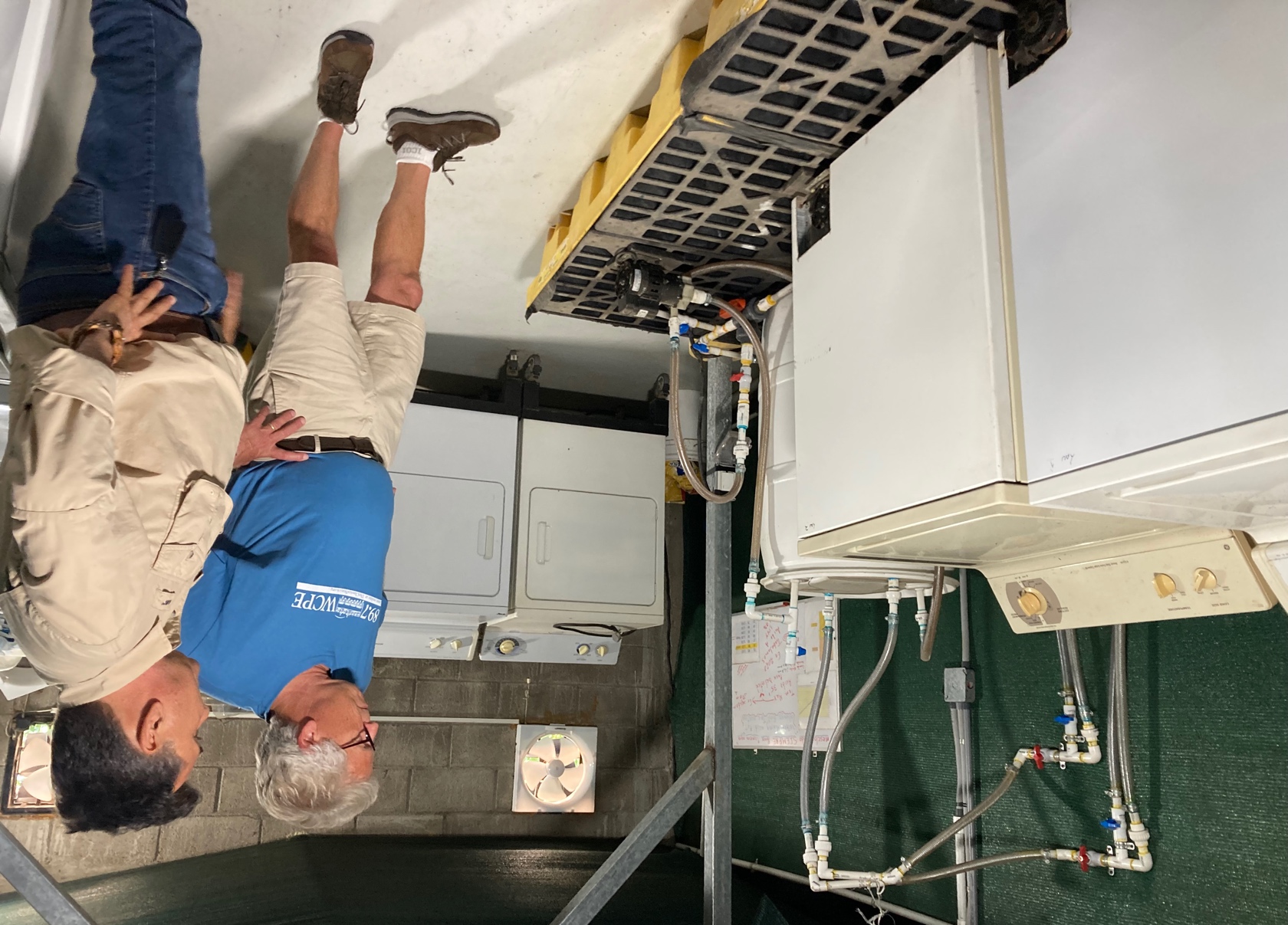 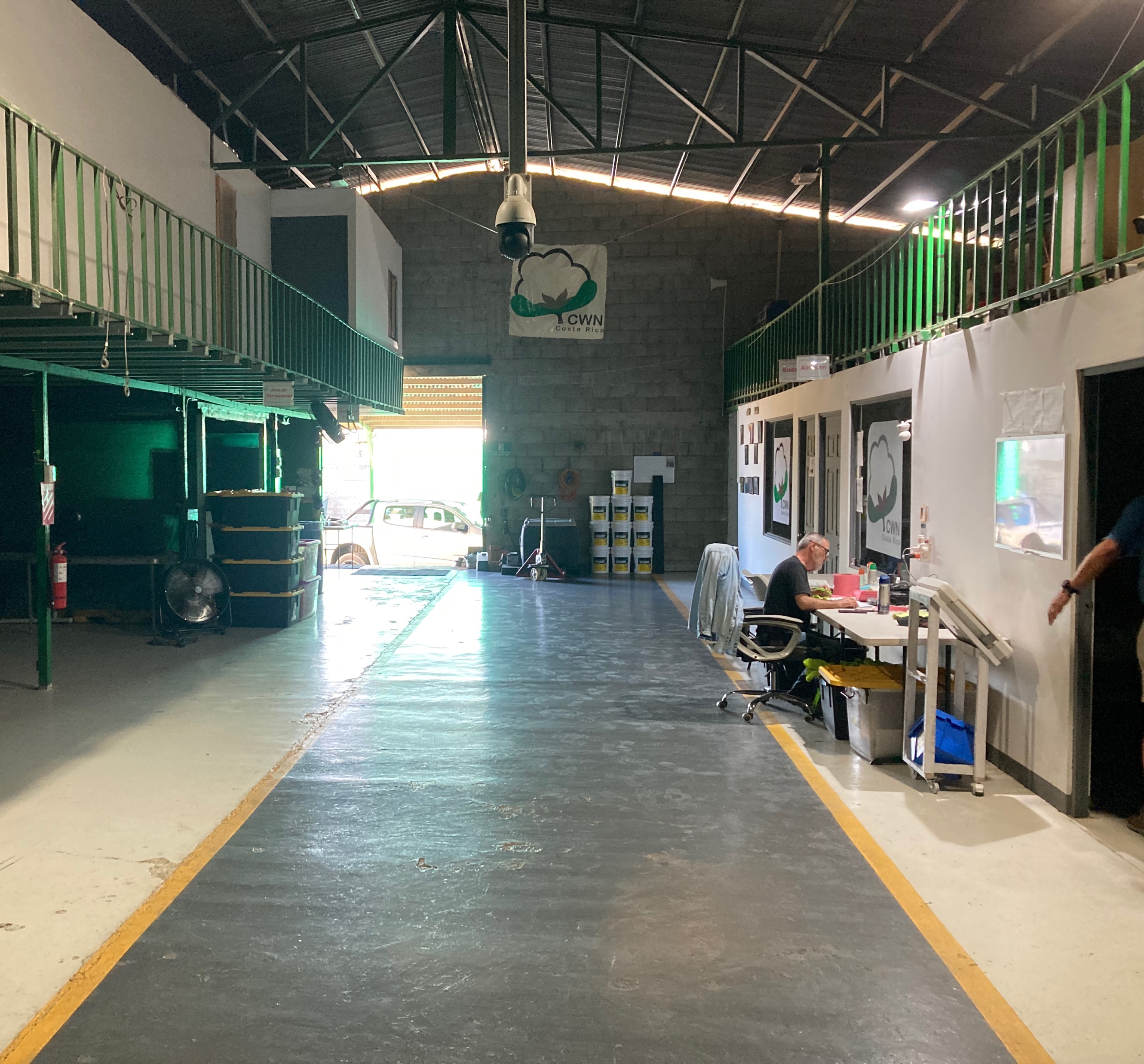 Cotton Winter Nursery (CWN)
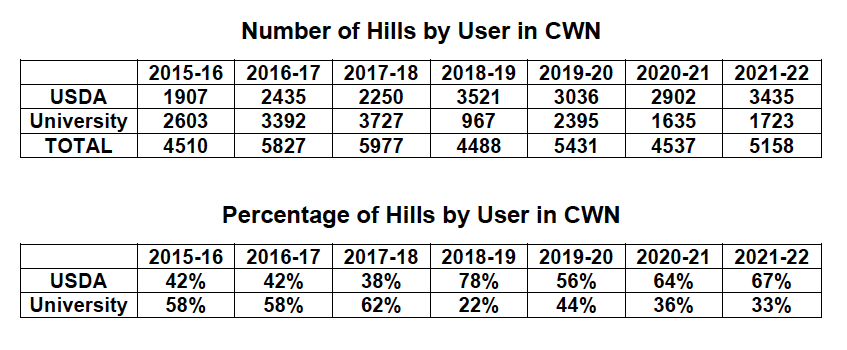 CottonGen